11 - Cercles et triangles
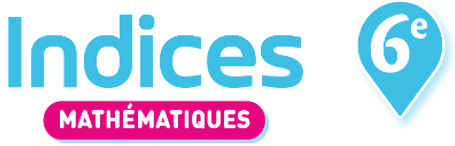 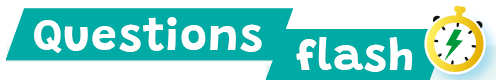 Le cercle et le disque
On considère la figure suivante :
1  Recopier et compléter :
a. B est … du cercle C2.                      b. KA = … cm
c. MD = … cm                    
d. [KM] est … du cercle C1.
e. Le segment … est un diamètre du cercle C1.
f. Le point E appartient au … de centre B.
2  Recopier et compléter avec < ; > ou = :
a. BF … 6 cm                b.  BE … 6 cm
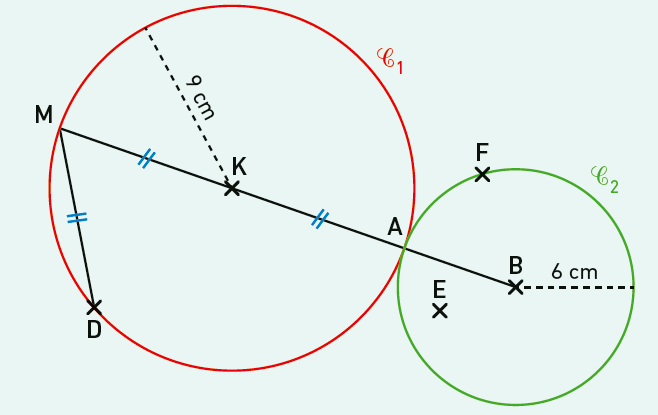 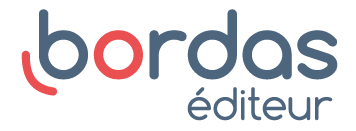